Idee olimpijskie w moim życiu
W projekcie brali udział:
STAROŻYTNE IGRZYSKA OLIMPIJSKIE
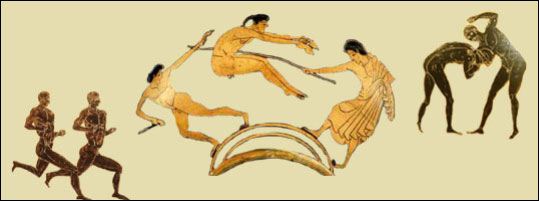 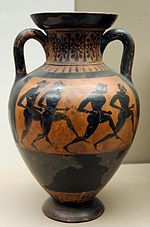 konkurencje Starożytnych igrzysk olimpijskich
Pierwsze Nowożytne Igrzyska Olimpijskie
IGRZYSKA OLIMPIJSKIE
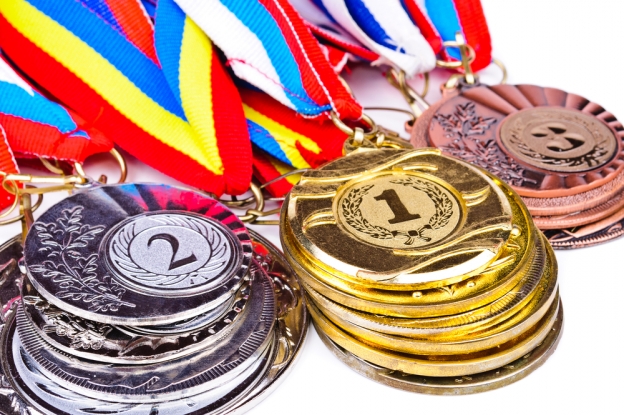 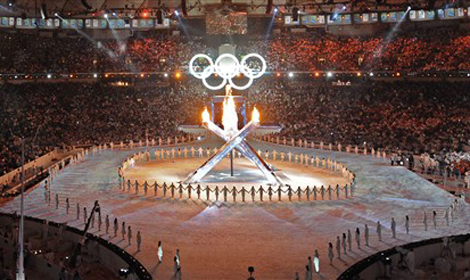 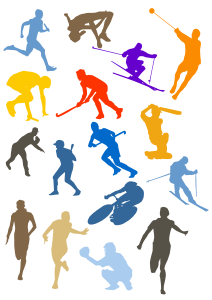 HYMN OLIMPIJSKI
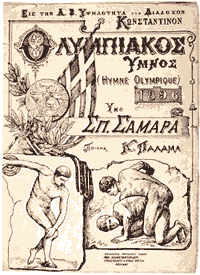 ZNICZ OLIMPIJSKI
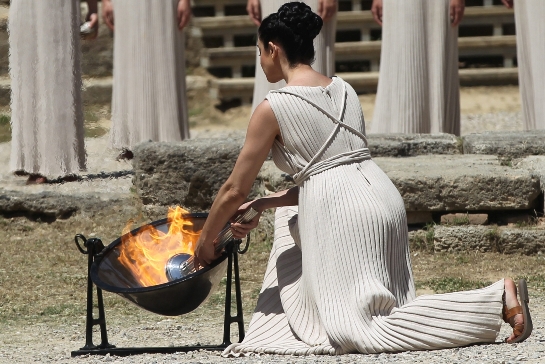 FLAGA OLIMPIJSKA
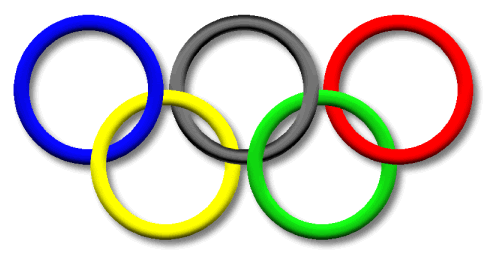 SZYBCIEJ, WYŻEJ, SILNIEJ
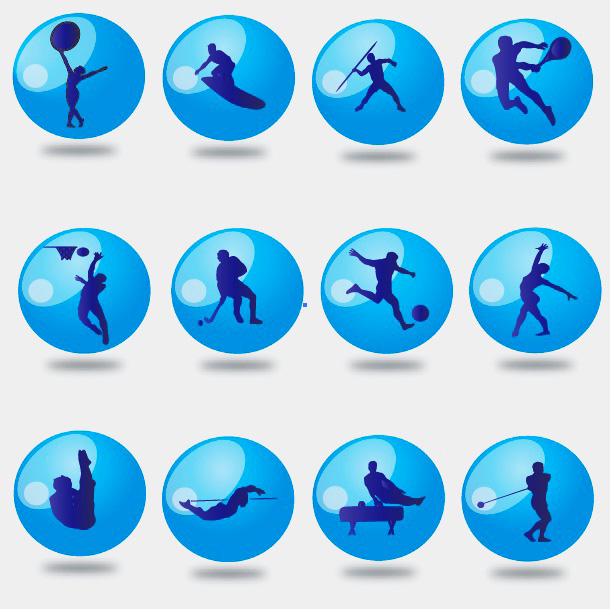 Konkurs umiejętności sportowych w 
duchu Idei olimpijskich
Skoki na skakance:
Rzuty do celu:
Podbijanie piłeczki ping-pongowej:
Zwis na drabince:
Skok w dal z miejsca:
Konkurs ,,Mam wiedzę i umiejętności sportowe”
Nasi ulubieni polscy olimpijczycy
Justyna Kowalczyk
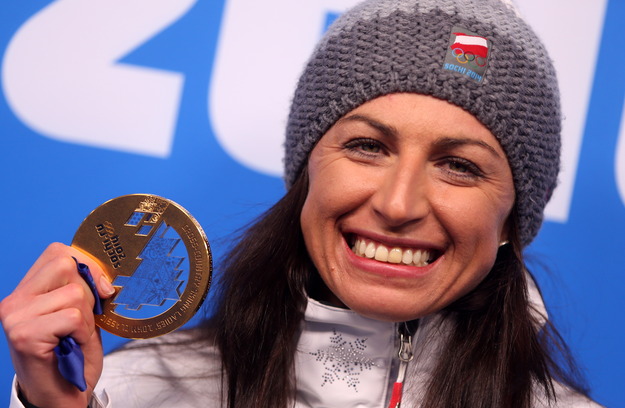 Polska biegaczka narciarska,
mistrzyni i multimedalistka olimpijska.
Irena Szewińska
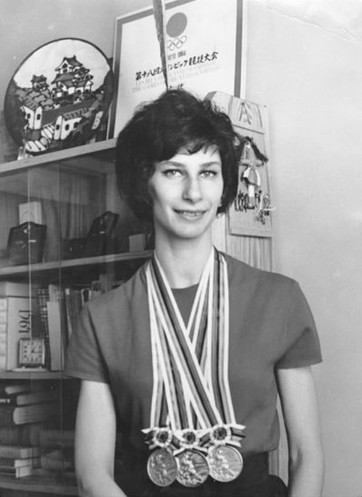 Irena Szewińska polska lekkoatletka, 
specjalizująca się w biegach sprinterskich.
Adam Małysz
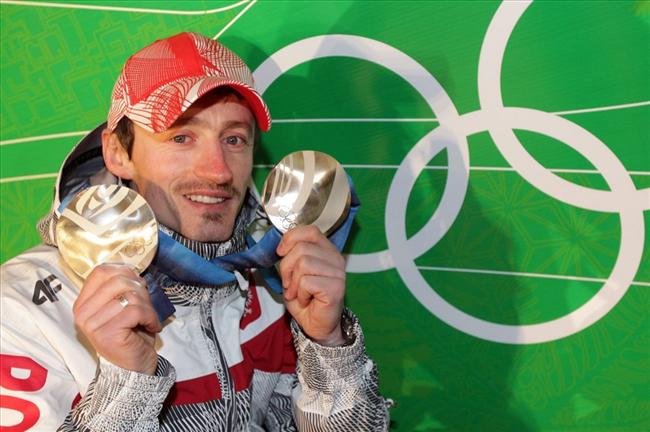 Adam Małysz polski skoczek narciarski,
 multimedalista olimpijski.
Tomasz Majewski
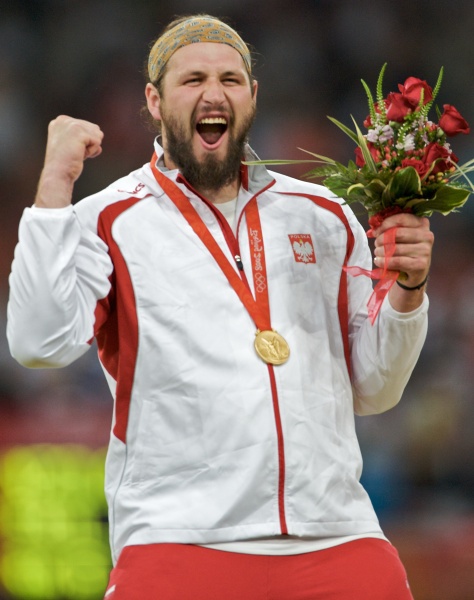 Tomasz Majewski polski lekkoatleta,
 specjalizujący się w pchnięciu kulą.
Zbigniew Bródka
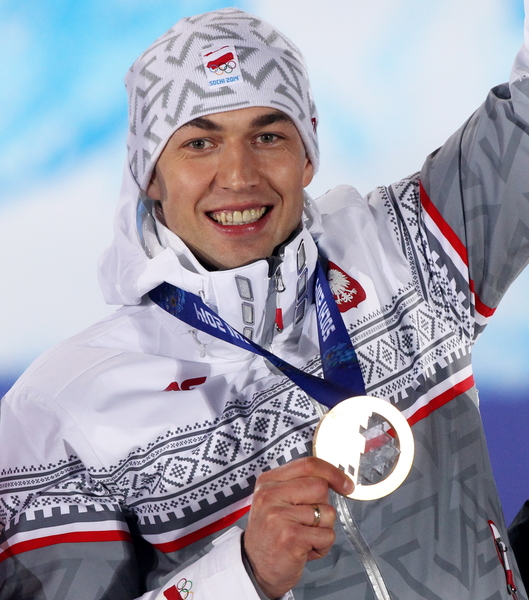 Zbigniew Bródka polski łyżwiarz szybki,
specjalizujący się na dystansie 1500 m.
Tomasz Szymkowiak
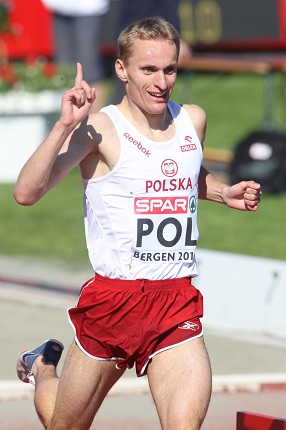 Tomasz Szymkowiak polski lekkoatleta,
 specjalizujący się w biegu na 3000 metrów 
z przeszkodami.
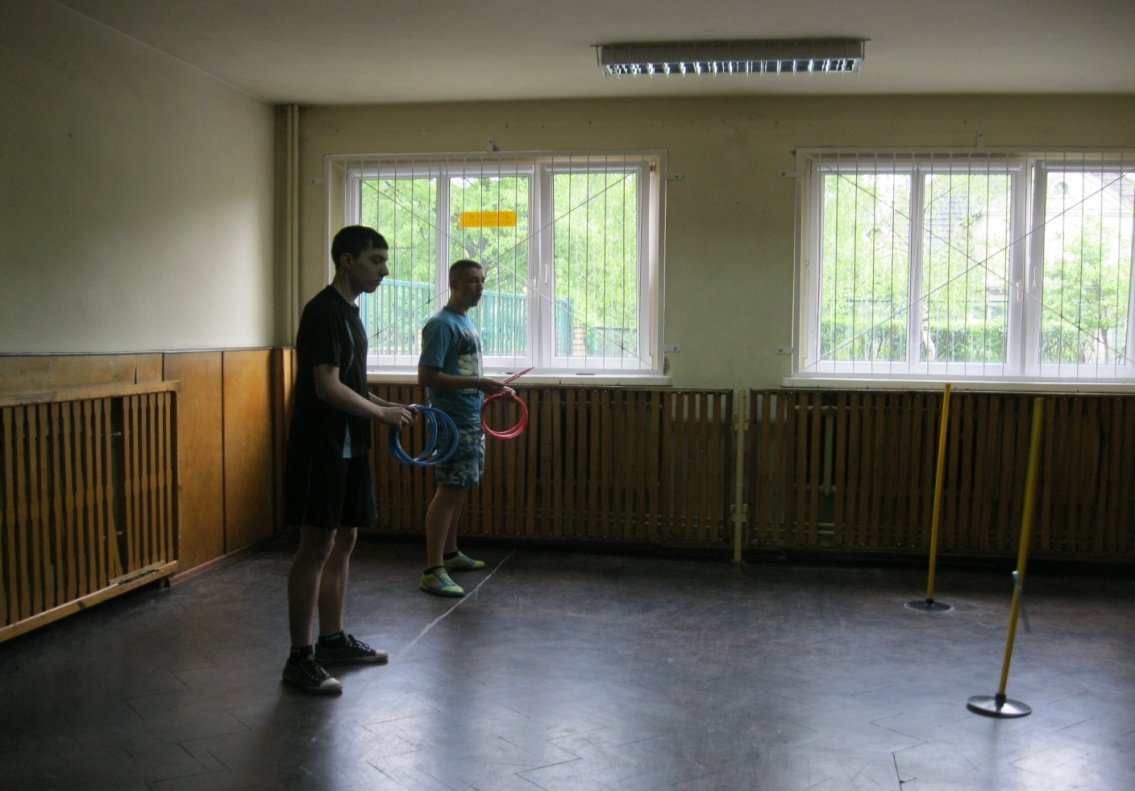 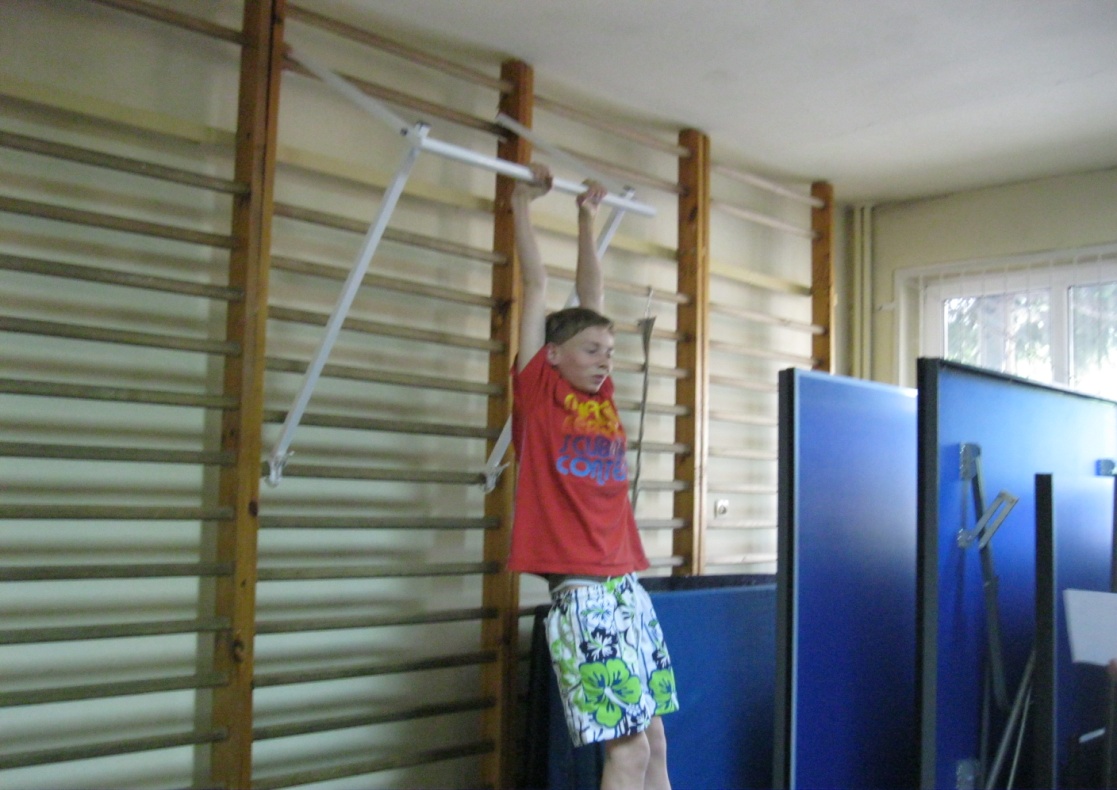 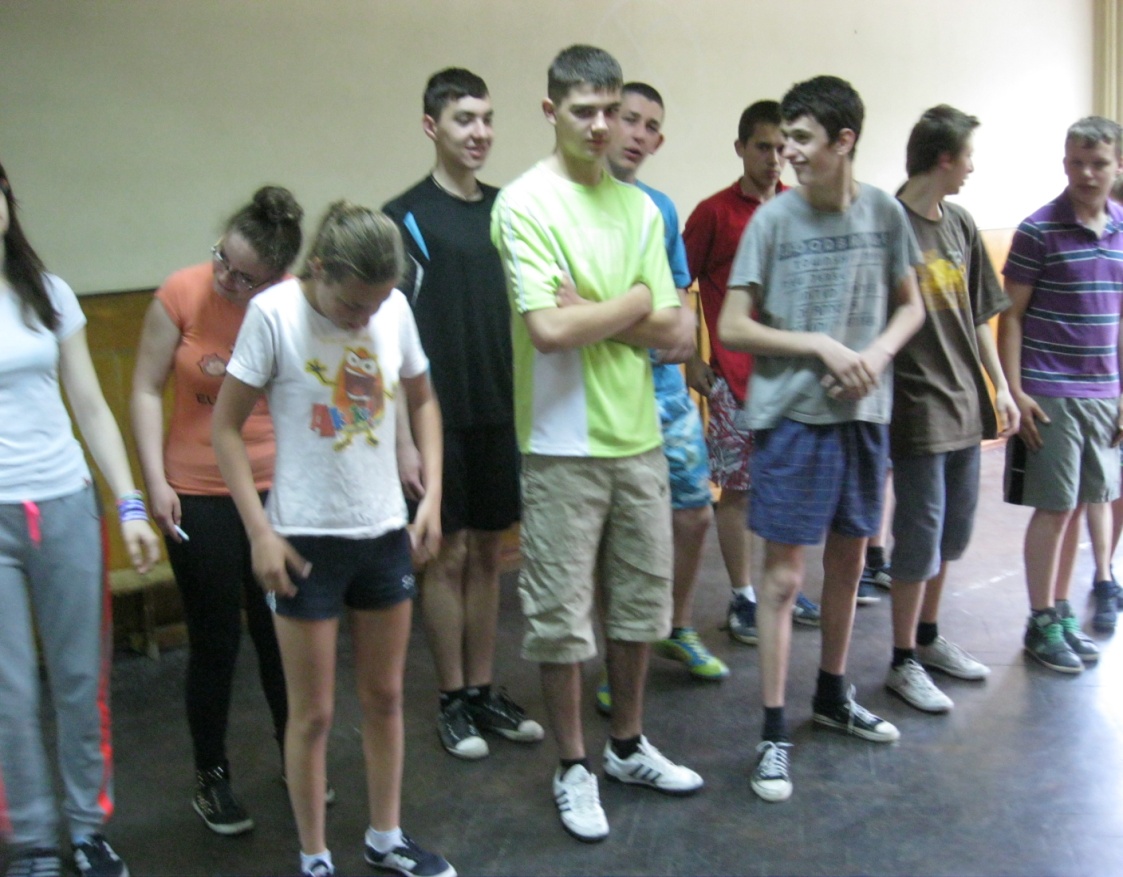 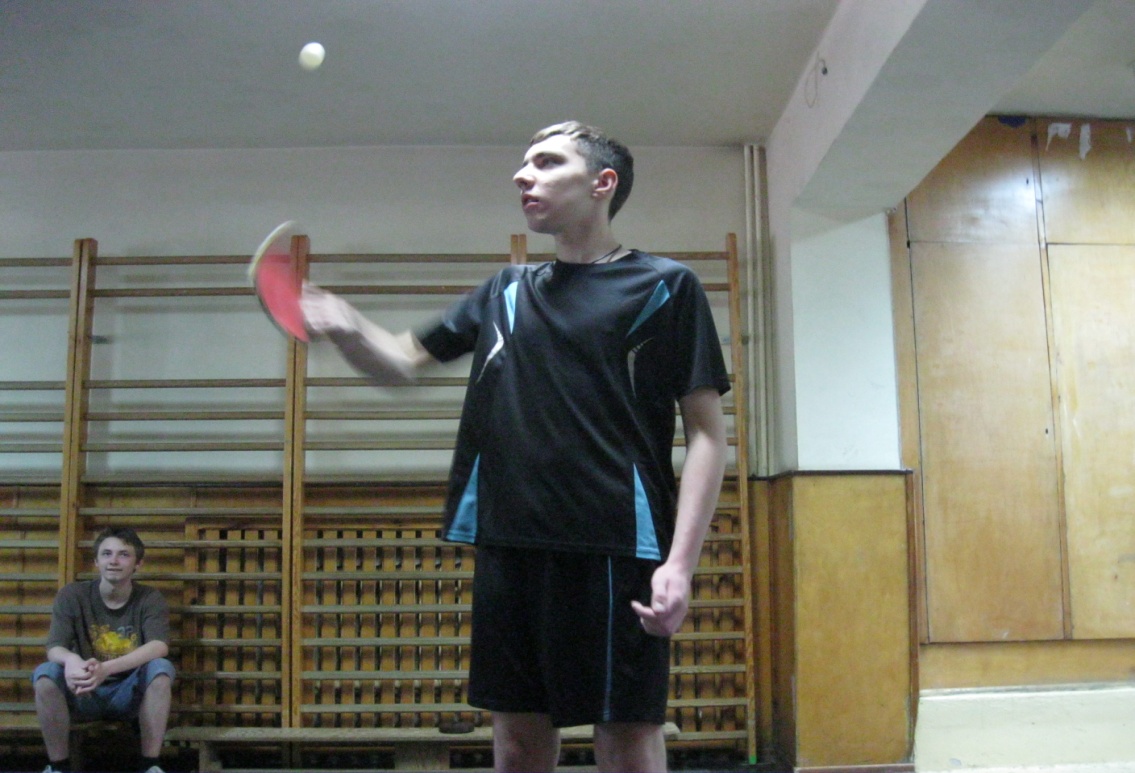